THE ONTARIO PRO-CON DEBATE FORUM
Established 1960
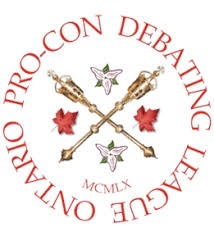 ONLINE DEBATE TOURNAMENT
Thank You for Volunteering
Normally, one PRO-CON (or cross-examination) debate requires approximately an hour to stage. It consists of three main activities: speeches, cross-examination questioning, and rebuttals, producing a debate of approximately 50-60 minutes. League debates use one judge per room to determine a winning team.
Tournament Schedule
8:30 to 9:00 - Sign in for Registration (Timekeepers and Students and judges will check off their names on a Google doc below)

9:00 to 10:00 - Briefing for Judges and Debaters

10:00 to 11:00 - Round One (prepared)

11:00 to 12:00 - Lunch and preparation for Round Two (impromptu)

12:00 to 1:00 - Round Two

1:30 - Announcement of Results
Online Tournament Reminders
Make sure you have an updated version of Zoom. 
You must use your real name on Zoom. 
No recording or screenshots during debates. 
Debaters should have their cameras on when they are speaking, questioning, or being questioned. 
If someone gets bumped out of Zoom, the judge can wait 5 minutes or a reasonable time. 
If the debater cannot get into Zoom, call partner’s phone and put it on speakerphone.
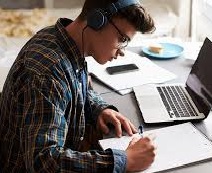 To change your name on Zoom:
Click Participants tab at bottom of screen
Beside your name on the right side of the screen, click More.
Click Rename. Put your surname first, then a comma, then your first name.

ZOOM LINK FOR DEBATE:
Da Costa, Michael (Brebeuf) is inviting you to a scheduled Zoom meeting.

https://tcdsb.zoom.us/j/95782507166
Meeting ID: 957 8250 7166
Debate Guidelines and Ballot
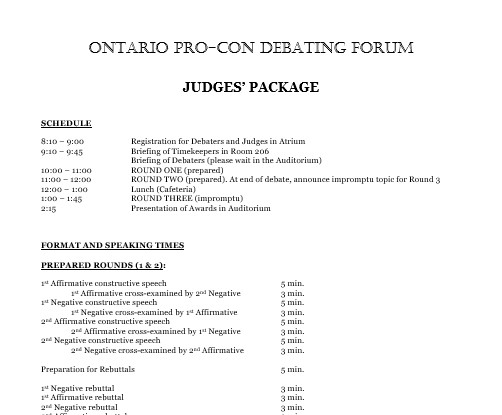 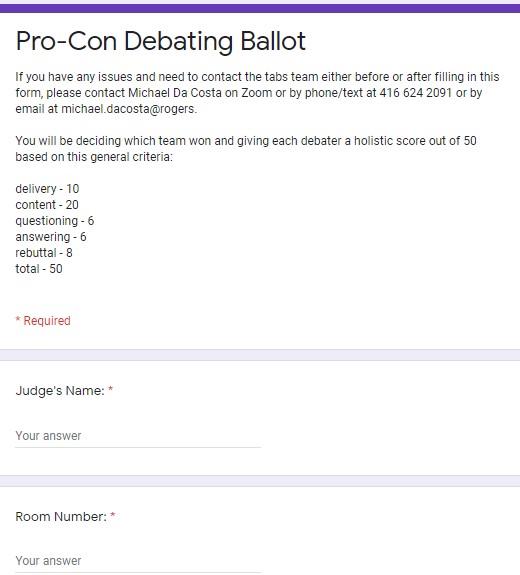 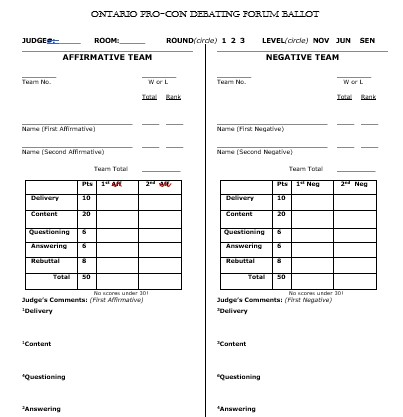 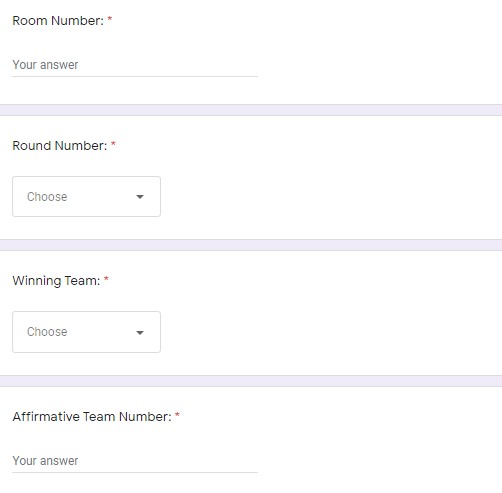 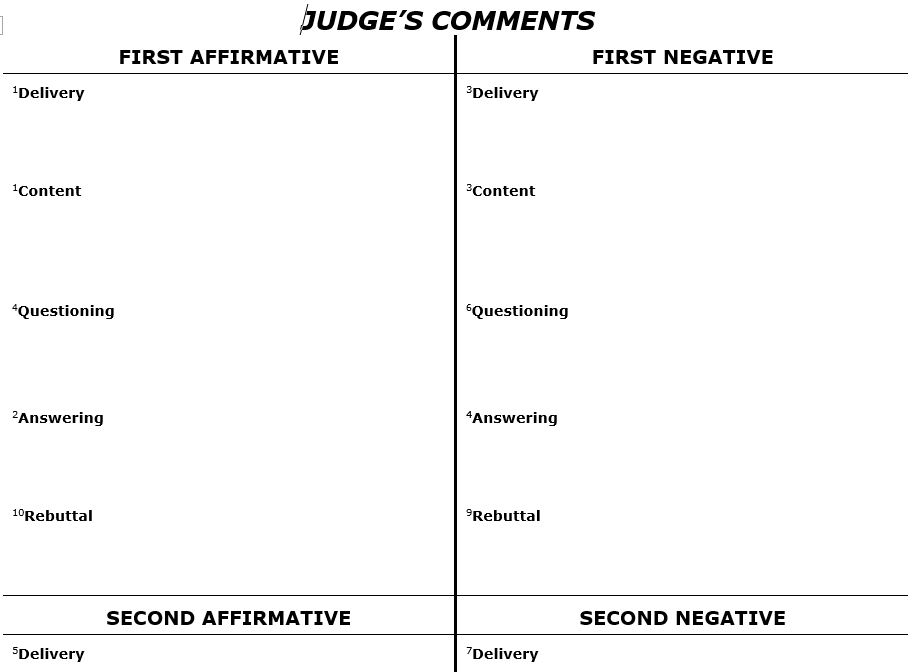 School teams…
Consist of 4 debaters, 2 on an affirmative side, 2 on a negative side.
Team sides remain AFF or NEG throughout three rounds of debate: no partner or side switches are allowed during tournaments.
1 rounds of prepared debate, 1 round of impromptu debate; produces 1 ballot per round.
1 adult registers, judges per team.
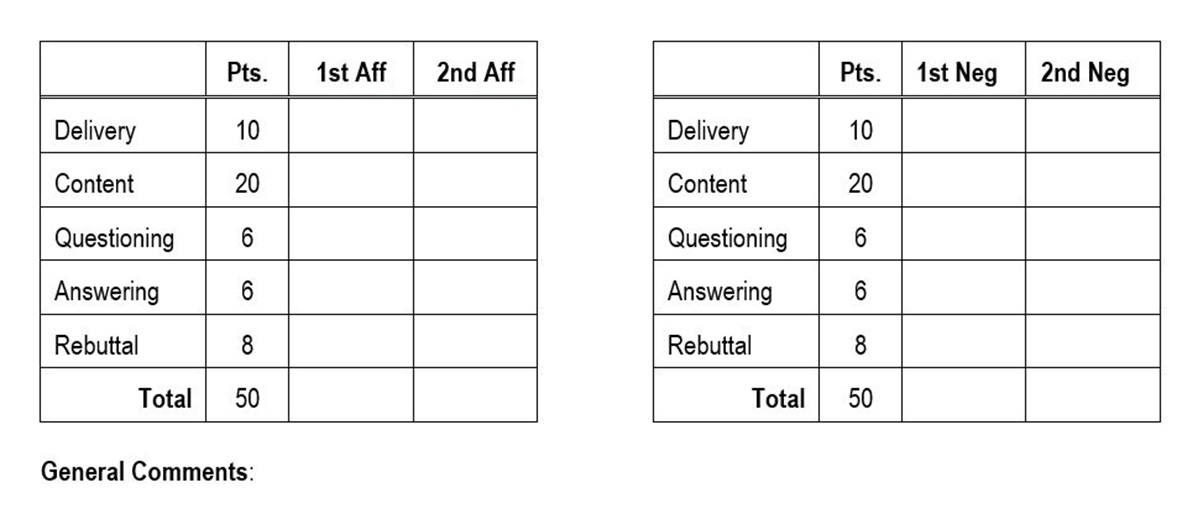 The order of speaking is as follows:
Defining the Terms of the Resolution
1st Affirmative starts debate by defining resolution, outlines terms of the debate, which are defined in reasonable, straightforward manner.
Not allowed to "squirrel" resolution (define it in such a way that it cannot actually be debated); cannot be defined in an outrageous, ridiculous, narrow manner (as in “BIRT We must defund the police”; then debaters define “police” as an 80’s rock band).
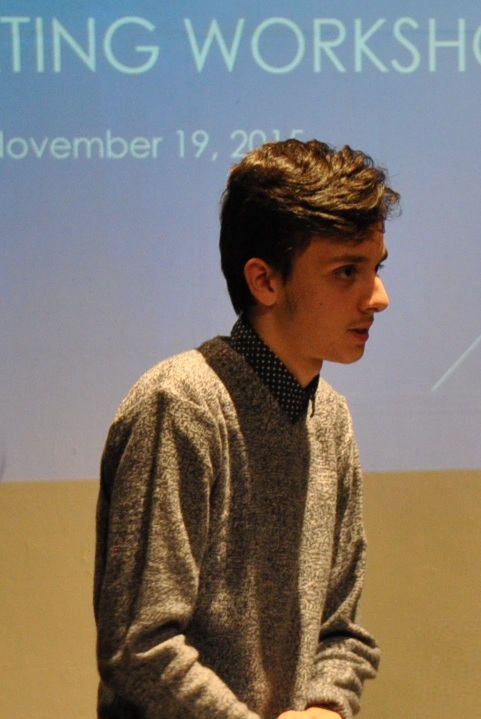 1st AFF also cannot define resolution broadly or in such a way that it becomes truism (statement that is undebatable because it is naturally true as in “BIRT the sky is blue”).
Debaters penalized if definitions inappropriately limiting, with maximum penalty being loss of debate.
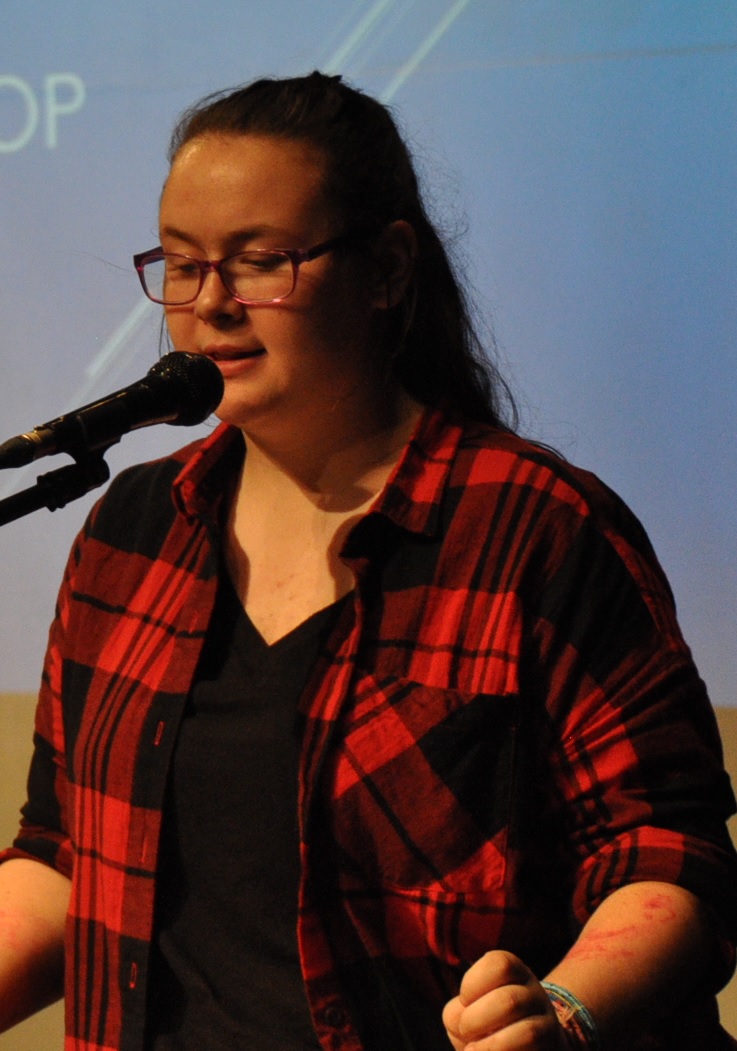 Negative team must accept AFF definitions, debate on those terms.
If it strongly disagrees with definitions, members can state their concerns in debate.
Judge will take this into consideration when scoring.
If negative team does not refute affirmative team arguments, it cannot win debate.
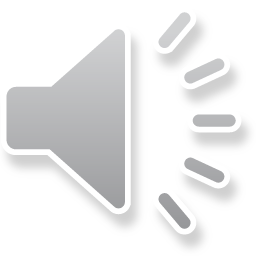 Traditionally speeches incorporate conventional language of debate as in: "Honourable judge, patient timekeeper, my worthy opponents, and my most esteemed colleague..." 
Experienced debaters find creative ways to breathe new life into these phrases. 
Speeches marked on tone, style, deportment, persuasiveness, eye contact, decorum (appropriate acknowledgement of audience).
15 seconds grace per speech.
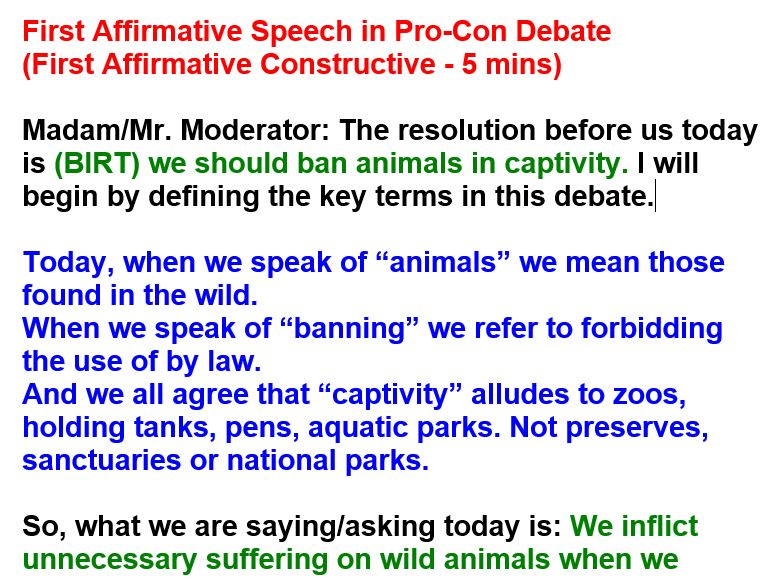 15 second 
grace period
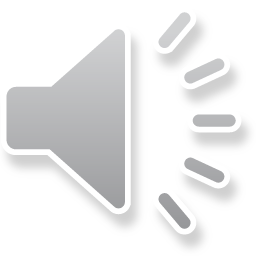 Cross-examining the Witness
Examiner must ask direct questions; can refer to witness as "you," never by name.
Cannot make speeches in hopes that it will strengthen team's arguments.
Not allowed to simply demand "yes or no" answers; witness allowed to justify his/her answer.
Examiner cannot interrupt witness before he or she has had time to answer question.
However, after 30 seconds, examiner allowed to interject with "thank you".
Witness cannot ask questions; witness can ask examiner for clarification.
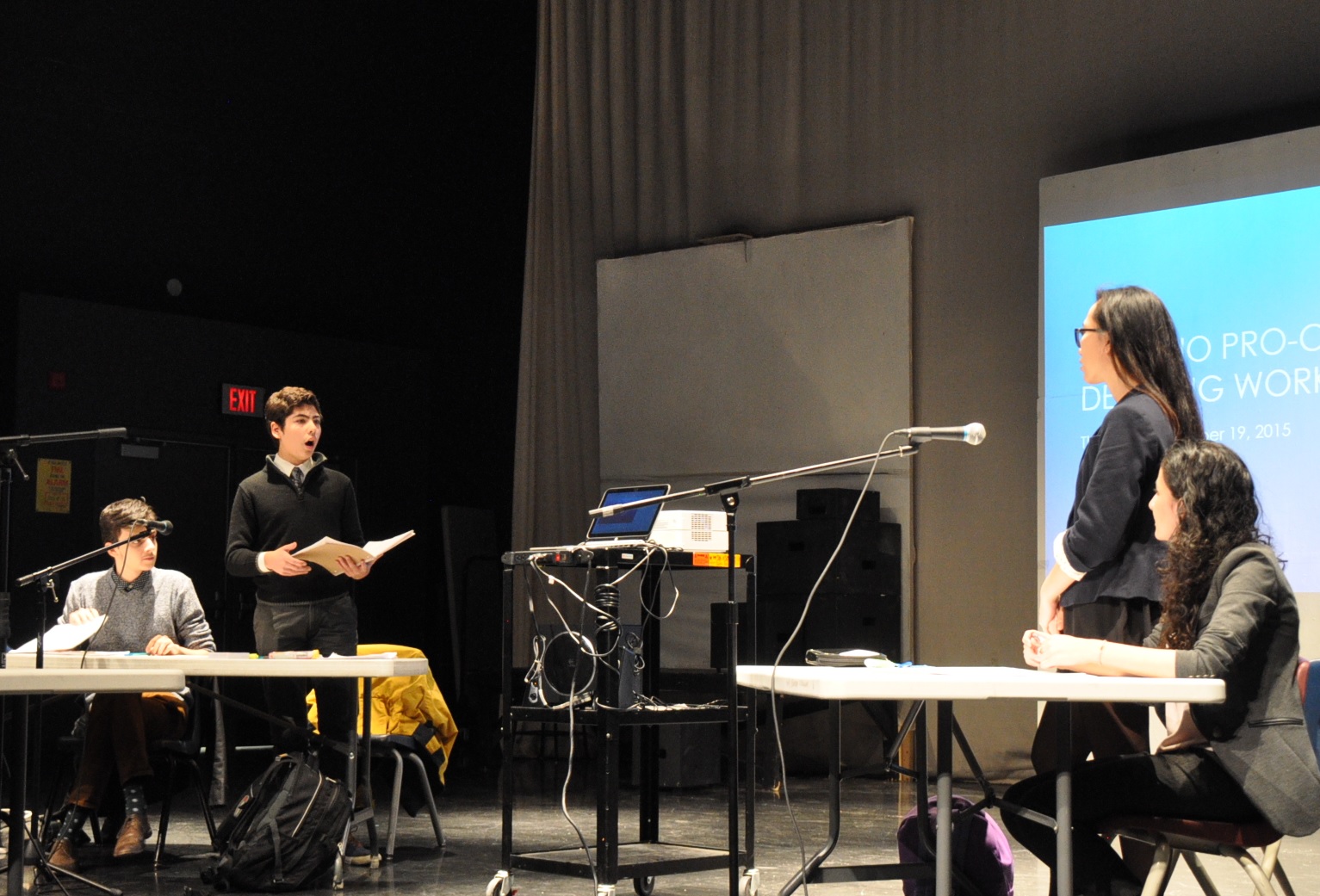 Debaters must act in a courteous, polite manner
Debaters must not attempt to belittle or insult opponents. 
General rule: "Attack the point, not the person".
Heckling not allowed.
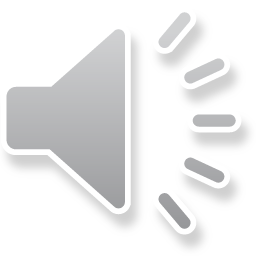 Specific Points of Interest for Judges
Be sure to complete 1 ballot for each round of debate that you judge.
Strive for impartiality.
We encourage students not to debate in school uniforms to maintain anonymity.
Judges are welcomed to jot down comments in order of speaking as the debate progresses.
What an Effective Speech Looks Like: Delivery (10 marks)
Slouching or swaying?
Hesitating or stalling?
Minimal eye contact? 
Dependent on notes?
Lack of energy?
Fidgeting?
Folded arms or hands in pockets?
Talking too quickly?
Monotone voice?
Speech Content (20 marks)
"Road-mapping", reasoning, creativity, logic, validity of facts, refutation of opponents' arguments, decorum.
Only 1st Affirmative delivers pre-prepared speech; all other debaters must incorporate refutation based on information heard in debate.
Begin or end speech with refutation? How much of each subsequent speech should be devoted to thorough refutation? 30-50%.
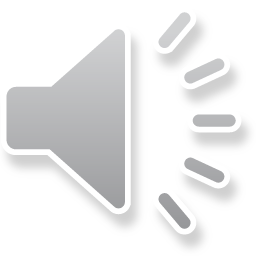 Questioning (6 marks)
Are questions logical, relevant, concise, pointed, precise, and politely-worded? Does examiner avoid speech-making?
Examiners cannot force simple "yes or no" answers.
If examiners abruptly interrupt witnesses before they have had time to answer properly, then penalties will result; 30 second allowance for responses.
Examiner must not be discourteous or “badger the witness”; cannot  interrupt an answer.
Witness must answer all questions as asked; penalized for evaded questions or perceived as “hostile witness”. 
Witness cannot ask questions; can only ask examiner for clarification.
Answering (6 marks)
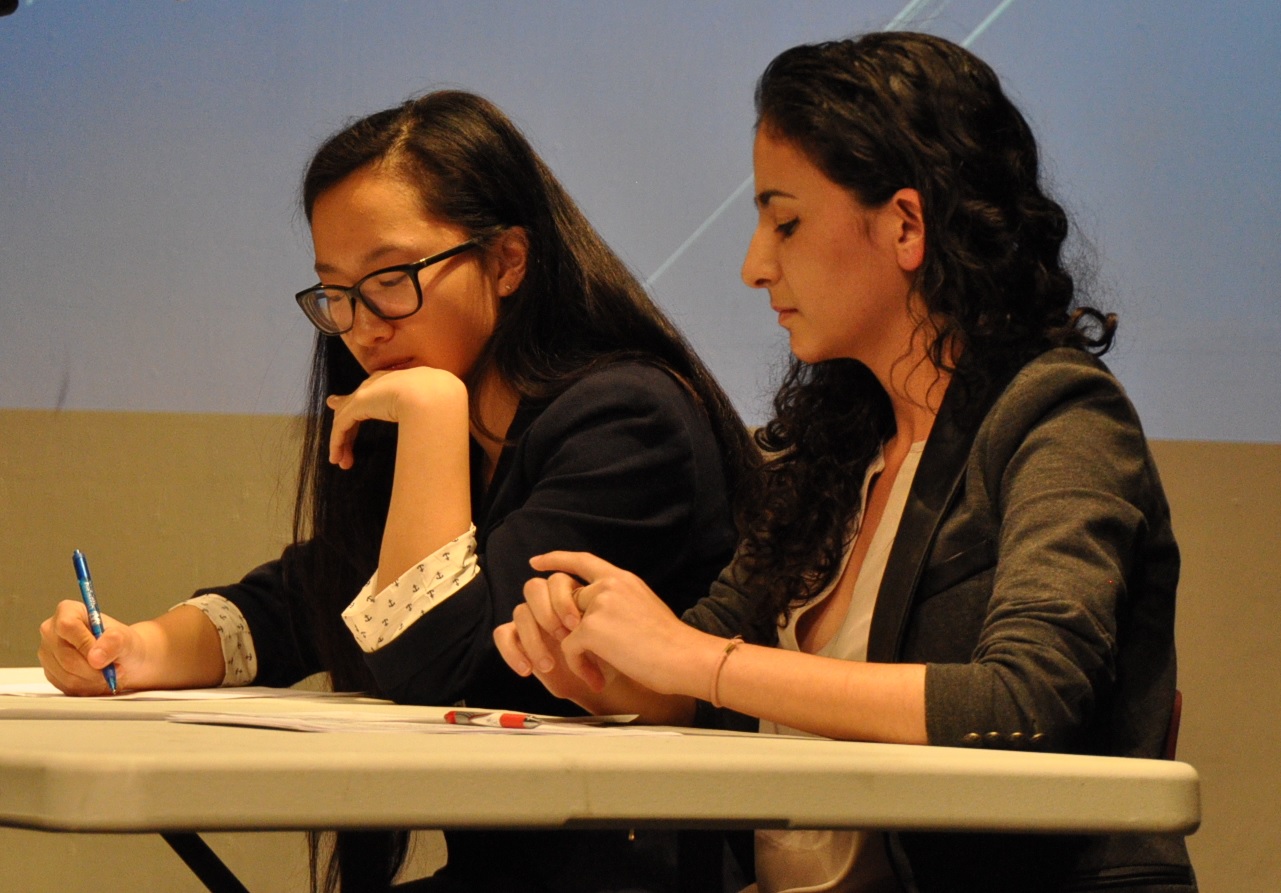 Witness allowed approximately 30 seconds to answer each question.
If response exceeds this, penalize witness for impeding examiner.
However, if examiner asks open-ended questions, witness can take as much time to respond as examiner will allow.
Witness cannot ask questions, except for clarification.
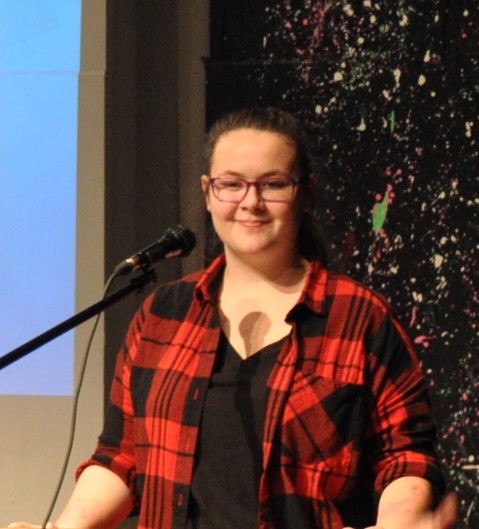 Rebuttals (8 marks)
No new information allowed.
Rebuttal speech not simply as summary of team’s points.
Teams should rebuild their case by contesting opponent’s criticisms of their arguments during speeches, cross-examination.
Scoring Chart
Impromptu Round Ends Debate Tournaments
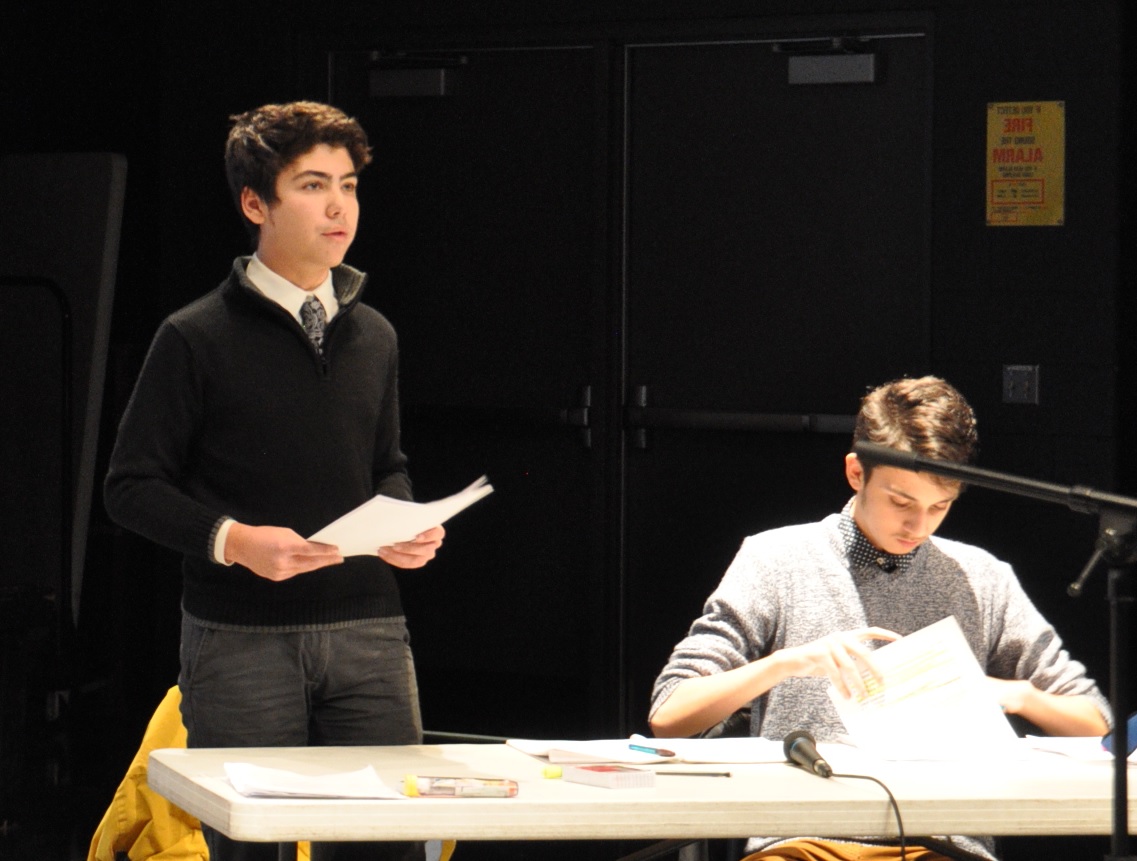 Uses modified times: 4-minute speeches, 2-minute cross-ex; 2-minute rebuttals.
Emphasizes agility of thought, wit, humour, counter-toning strategy
Depth, breadth of factual evidence of less importance but...
In Pro-Con, topics are of a more light-hearted nature.
No electronic devices, help from coaches, or parents allowed.
General Tips
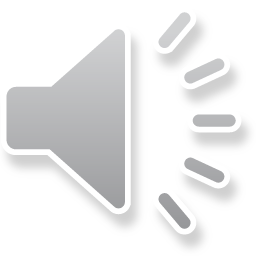 Speeches are Judged on Their Merits
Judges will not evaluate speeches for what has not been offered as arguments.
They can only judge arguments that have been presented.
Having said that, judges can note a debater’s ability or inability to critique opponents’ arguments.
Look for clear language and logic concepts that identify fallacies or rhetorical strategies.
After debate ends…
Judges should make oral comments after the debate. 
Be detailed, descriptive, specific. 
Avoid signs of inattentiveness like sleeping, texting or eating.
Judges stay behind if you have further questions.
Thank You for Your Generosity
[Speaker Notes: Thank you again for your generosity in volunteering.
It makes this tournament and the experience of debating possible for our students.]